Mekanisme Upload Internal UNY
pkm.kemahasiswaan.uny.ac.id

Oleh :
Nurtanio Agus P, M.Pd.
Muhammad Izzuddin Mahali, S.Pd.T., M.Cs.
Sekilas Info Penting
Beberapa kesalahan-kesalahan 
yang sering terjadi 
pada Usulan Proposal PKM*

*)Berdasarkan Temuan Juri Nasional
pada Proposal-proposal PKM
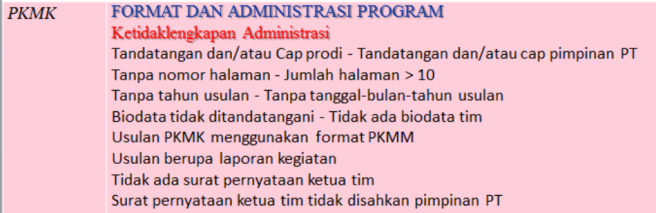 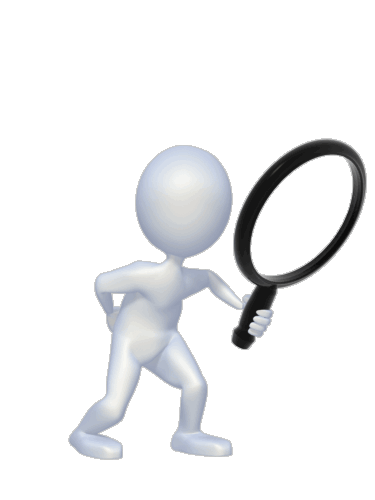 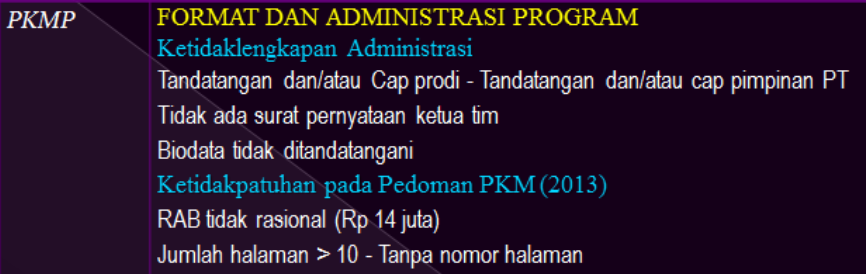 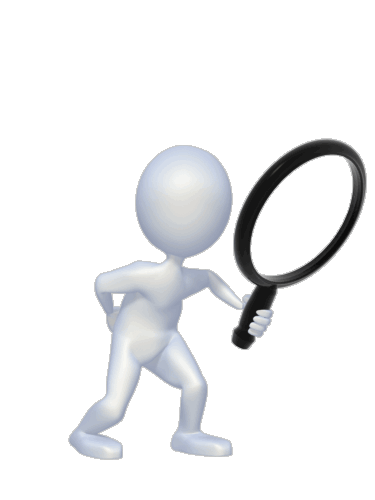 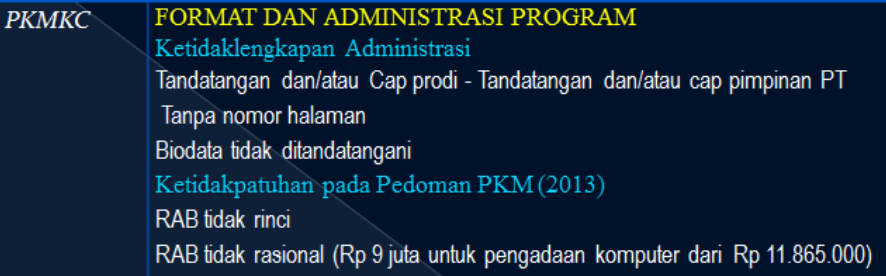 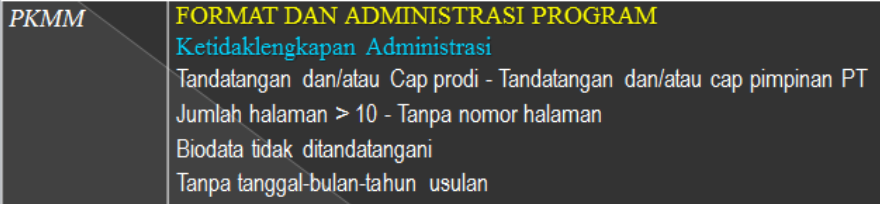 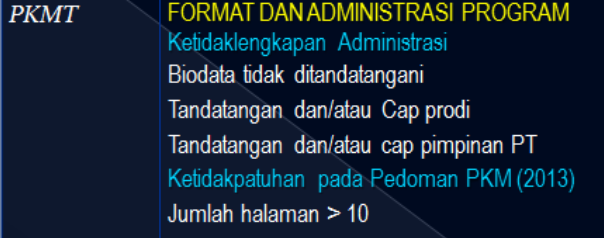 Daftar Pengecekan Administrasi
Lanjutan
Permasalahan Program
Proposal tidak sesuai dengan Jenis Program
PKMP variabel-variabel yang diteliti tidak ada
PKMT gambaran Teknologi dan mitra tidak ada
PKMM gambaran dari masyarakat sasaran tidak ada
PKMKC nilai futuristik dari karya besar yang diusulkan masih belum nampak
PKMK muatan kompetensi kelayakan terhadap program belum ada atau nampak.
Permasalahan Kreativitas dan Inovasi
Topik berulang
Topik sudah sangat umum, khususnya untuk PT Besar yang berdomisili di Jawa
Solusi : harus mempunyai daftar judul-judul usulan PKM yang didanai.
Daftar Pengecekan Keunggulan Substansi
Lanjutan..............
Lanjutan..............
Download Buku Panduan
Download Pedoman PKM (Program Kreativitas Mahasiswa) 2015 di website resmi *)
simlitabmas.dikti.go.id
pkm.kemahasiswaan.uny.ac.id
cermati setiap aturan dan persyaratan pembuatan proposal.

*) Panduan Tahun 2016 Belum diumumkan
Tim dan Proposal
Bentuk team dengan komposisi terbaik. Terdiri lebih dari 2 jurusan yang berbeda, minimal ada 1 anggota yang beda angkatan, dan masing-masing memliki skill yang bisa menunjang ilmu dan keterlanjutan PKM kelompokmu.
Kemudian tentukan jenis PKM yang ingin dibuat. Cari ide atau judul PKM yang menurutmu berbeda dan unik,namun memiliki kebermanfaatan bagi masyarakat luas. Konsultasikan dengan kakak angkatan / dosen terkait trik dan tips pembuatan PKM agar bisa lolos.
Mekanisme tingkat Jurusan dan Fakultas
Mekanisme Tingkat Universitas
Sub-Bag Kemahasiswaan akan mencarikan ACC Wakil Dekan 3 (WD3) dan Wakil Rektor 3 (WR3) pada Halaman Pengesahan.
Mahasiswa mengambil Halaman Pengesahan yang telah di ACC  ke Sub- Bag Kemahasiswaan Fakultas.
Mahasiswa men-Scan Halaman Pengesahan yang telah di ACC dan menggabungkannya dengan Proposal LENGKAP untuk di Upload ke REPOSITORY UNY.
Alamat : pkm.kemahasiswaan.uny.ac.id (hanya di jaringan internal UNY)
Mekanisme Upload DIKTI
Tim IT akan memberikan USERNAME & PASSWORD ke UKMF secara Kolektif Per Fakultas.
UKMF akan memberikan USERNAME & PASSWORD ke tiap mahasiswa yang telah UPLOAD ke REPOSITORY UNY (pkm.kemahasiswaan.uny.ac.id) sesuai fakultas masing-masing.
Mahasiswa Upload proposal PKM ke DIKTI(simlitabmas.dikti.go.id)
Repository PKM Internal UNY
Sistem Repositori PKM UNY ini dibuat untuk memfasilitasi pengusul PKM dalam mengarsipkan proposal, Laporan Kemajuan, laporan akhir dan akun PKM DIKTI. Sehingga apabila terjadi hal – hal yang tidak diinginkan (Misal kehilangan dan kelupaan detail Akun PKM DIKTI), pengguna dapat menggunakan sistem Repositori ini untuk melakukan recover file atau detail Akun PKM DIKTI.
Jaringan Internal UNY
(pkm.kemahasiswaan.uny.ac.id)
Tampilan Awal
Form Create Akun / Login
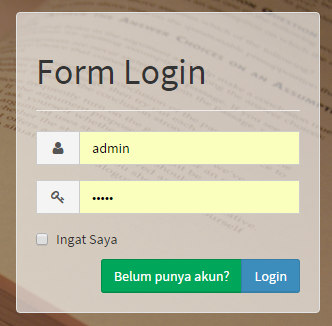 Register Akun
Sebelum Anda mulai mengisinya, berikut adalah catatan penting dalam
membuat akun PKM UNY ID!.
1. Hanya KETUA dari kelompok PKM yang dapat membuat Akun PKM
UNY ID! ini.
2. Persiapkan identitas penting seperti: NIM, NAMA LENGKAP,
FAKULTAS, PROGRAM STUDI, ALAMAT, NOMOR TELEPON
YANG BISA DIHUBUNGI, dan JENIS KELAMIN.
Dashboard
Alur Sistem PKM UNY
Pengumuman Penting dan Download
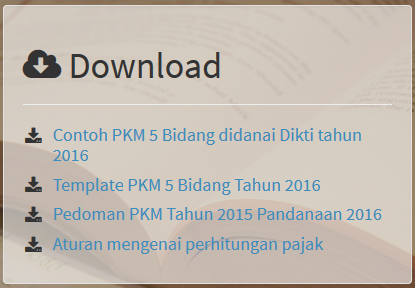 Progress PKM
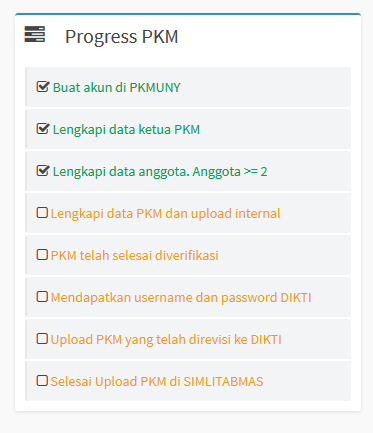 Fitur ini berfungsi untuk memantau Anda, sudah sejauh manakah Anda melangkah di dalam system Repositori PKM UNY ini. List yang sudah terlaksana akan berwarna hijau. Sedangkan yang belum akan berwarna kuning
Melengkapi Identitas Anggota
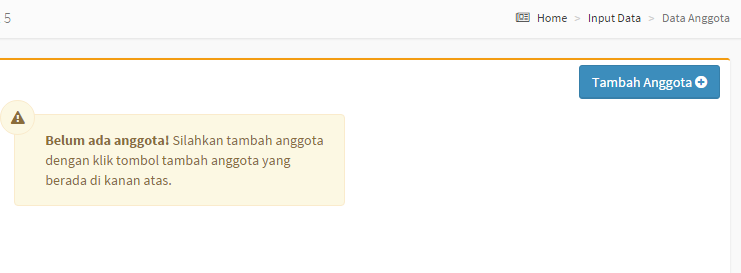 Daftar Anggota
Lengkapi terlebih dahulu daftar anggota minimal 2 orang dan maksimal 5 orang
Input Data PKM
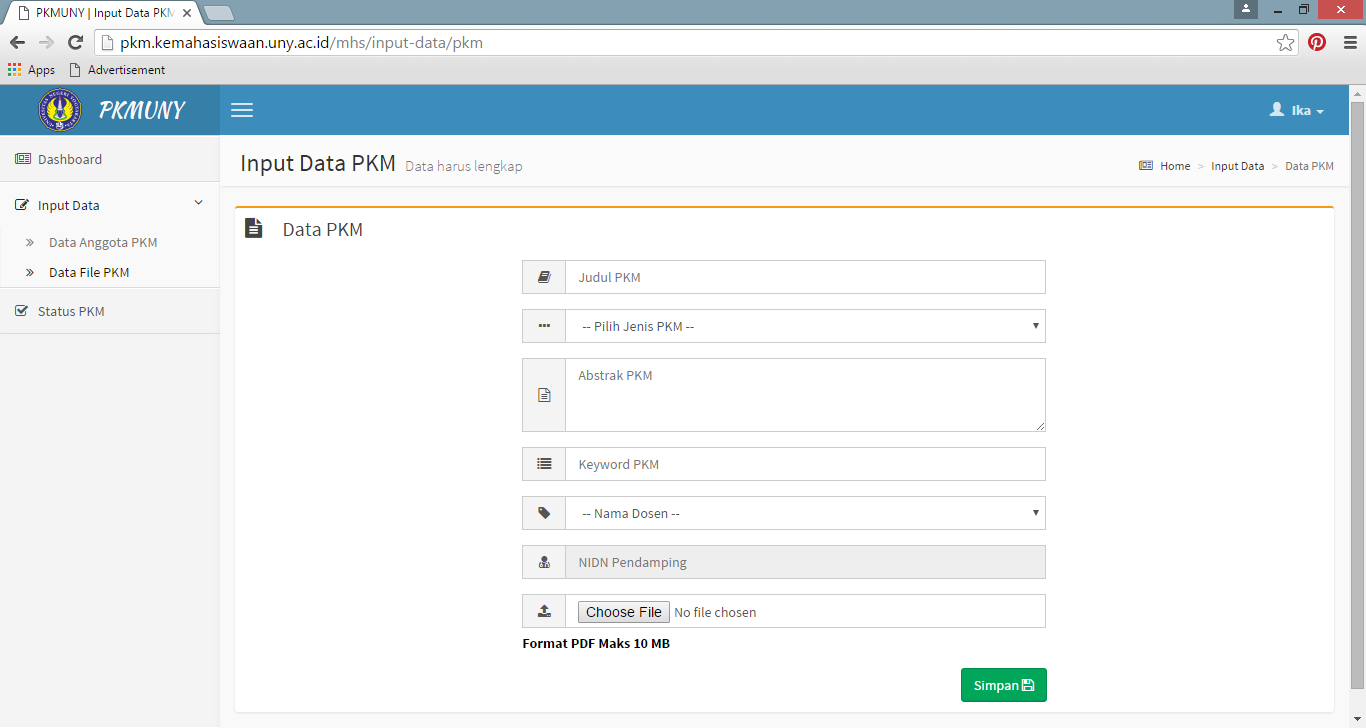 Langkah pengisian Data File PKM
Masukkan Judul PKM yang Anda usulkan pada kolom pertama.
Pilih jenis PKM yang Anda usulkan pada kolom kedua.
Masukkan abstrak dari PKM yang Anda usulkan pada kolom ketiga.
Masukkan keyword dari abstrak PKM yang Anda usulkan pada kolom keempat.
Pilih fakultas dosen pembimbing.
Pilih nama dosen pembimbing yang sudah tercantum, secara otomatis NIDN dosen akan muncul setelah Anda memilih nama dosen.
Pilih file yang akan diunggah ke sistem repositori dengan melakukan ‘Klik’ pada tombol “Choose File” pada kolom ketujuh.
Terakhir ‘Klik’ tombol SIMPAN untuk menyimpan file Anda ke dalam repositori.
Catatan
Setelah selesai menggunggah
Status PKM
Jangan Lupa Berdoa
Layanan PKM 2016
SMS Gateway Kemahasiswaan:
"089689034912"
[Kmhs-UNY]

NB: SMS bersifat informasi "satu arah",
 tidak perlu "Reply"
More Info:
pkmcenter_uny
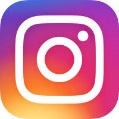 PKM UNY Juara
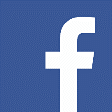 @pkmunycenter
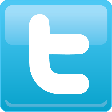 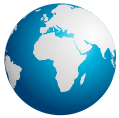 pkm.kemahasiswaan.uny.ac.id
Terima Kasih
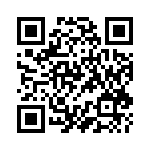 Download materi
https://goo.gl/l0C3xl
Izzuddin : 0812 15 300 118